Text Summarization:News and Beyond
Kathleen McKeown
Department of Computer Science
Columbia University
Homework questions and information
Data sets
Additional summary/document pairs added
Not homogeneous
Midterm Curve
A: 72-93 
A- 72-73
A+ 91-93
B: 58-71
B- 58-19
B+ 70-71
C: 47-57
C- 47-50
C+ 56-57
D: 39-46
Solutions are posted on the syllabus
Questions (from Sparck Jones)
Should we take the reader into account and how?
“Similarly, the notion of a basic summary, i.e., one reflective of the source, makes hidden fact assumptions, for example that the subject knowledge of the output’s readers will be on a par with that of the readers for whom the source was intended. (p. 5)”
Is the state of the art sufficiently mature to allow summarization from intermediate representations and still allow robust processing of domain independent material?
Text Summarization at Columbia
Shallow analysis instead of information extraction
Extraction of phrases rather than sentences
Generation from surface representations in place of semantics
Problems with Sentence Extraction
Extraneous phrases
“The five were apprehended along Interstate 95, heading south in vehicles containing an array of gear including … ... authorities said.”
Dangling noun phrases and pronouns
“The five”
Misleading
Why would the media use this specific word (fundamentalists), so often with relation to Muslims?   *Most of them are radical Baptists, Lutheran and Presbyterian groups.
Cut and Paste in Professional Summarization
Humans also reuse the input text to produce summaries
But they “cut and paste” the input rather than simply extract
 our automatic corpus analysis 
300 summaries, 1,642 sentences
81% sentences were constructed by cutting and pasting
 linguistic studies
Major Cut and Paste Operations
(1) Sentence reduction
~~~~~~~~~~~~
Major Cut and Paste Operations
(1) Sentence reduction
~~~~~~~~~~~~
Major Cut and Paste Operations
(1) Sentence reduction


(2) Sentence Combination
~~~~~~~~~~~~
~~~~~~~
~~~~~~
~~~~~~~
Major Cut and Paste Operations
(3) Syntactic Transformation


 (4) Lexical paraphrasing
~~~~~
~~~~~
~~~~~~~~~~~
~~~
Summarization at Columbia
News
Email
Meetings
Journal articles
Open-ended question-answering
What is a Loya Jurga?
Who is Mohammed Naeem Noor Khan?
What do people think of welfare reform?
Summarization at Columbia
News
Single Document
Multi-document
Email
Meetings
Journal articles
Open-ended question-answering
What is a Loya Jurga?
Who is Al Sadr?
What do people think of welfare reform?
Cut and Paste Based Single Document Summarization  -- System Architecture
Input: single document
Extraction
Extracted sentences
Corpus
Generation
Parser
Sentence reduction
Decomposition
Co-reference
Sentence combination
Lexicon
Output: summary
(1) Decomposition of Human-written Summary Sentences
Input: 
a human-written summary sentence 
the original document
Decomposition analyzes how the summary sentence was constructed 
The need for decomposition
provide training and testing data for studying cut and paste operations
Sample Decomposition Output
Document sentences:
S1: A proposed new law that would require web publishers to obtain parental consent before collecting personal information from children could destroy the spontaneous nature that makes the internet unique, a member of the Direct Marketing Association told a Senate panel Thursday.
S2: Arthur B. Sackler, vice president for law and public policy of Time Warner Cable Inc., said the association supported efforts to protect 
children on-line, but he…
S3: “For example, a child’s e-mail address is necessary …,” Sackler said in testimony to the Communications subcommittee of the Senate
Commerce Committee.
S5:  The subcommittee is considering the Children’s Online Privacy Act, which was drafted…
Summary sentence:  
    Arthur B. Sackler, vice president for law and public policy of Time Warner Cable Inc. and a member of the direct marketing association told the Communications Subcommittee of the Senate Commerce Committee that legislation to protect children’s privacy on-line could destroy the spondtaneous nature that makes the Internet unique.
A Sample Decomposition Output
Document sentences:
S1: A proposed new law that would require web publishers to obtain parental consent before collecting personal information from children could destroy the spontaneous nature that makes the internet unique, a member of the Direct Marketing Association told a Senate panel Thursday.
S2: Arthur B. Sackler, vice president for law and public policy of Time Warner Cable Inc., said the association supported efforts to protect 
children on-line, but he…
S3: “For example, a child’s e-mail address is necessary …,” Sackler said in testimony to the Communications subcommittee of the Senate
Commerce Committee.
S5:  The subcommittee is considering the Children’s Online Privacy Act, which was drafted…
Summary sentence:  
    Arthur B. Sackler, vice president for law and public policy of Time Warner Cable Inc. and a member of the direct marketing association told the Communications Subcommittee of the Senate Commerce Committee that legislation to protect children’s privacy on-line could destroy the spondtaneous nature that makes the Internet unique.
Decomposition of human-written summaries
A Sample Decomposition Output
Document sentences:
S1: A proposed new law that would require web publishers to obtain parental consent before collecting personal information from children could destroy the spontaneous nature that makes the internet unique, a member of the Direct Marketing Association told a Senate panel Thursday.
S2: Arthur B. Sackler, vice president for law and public policy of Time Warner Cable Inc., said the association supported efforts to protect 
children on-line, but he…
S3: “For example, a child’s e-mail address is necessary …,” Sackler said in testimony to the Communications subcommittee of the Senate
Commerce Committee.
S5:  The subcommittee is considering the Children’s Online Privacy Act, which was drafted…
Summary sentence:  
    Arthur B. Sackler, vice president for law and public policy of Time Warner Cable Inc. and a member of the direct marketing association told the Communications Subcommittee of the Senate Commerce Committee that legislation to protect children’s privacy on-line could destroy the spondtaneous nature that makes the Internet unique.
Decomposition of human-written summaries
A Sample Decomposition Output
Document sentences:
S1: A proposed new law that would require web publishers to obtain parental consent before collecting personal information from children could destroy the spontaneous nature that makes the internet unique, a member of the Direct Marketing Association told a Senate panel Thursday.
S2: Arthur B. Sackler, vice president for law and public policy of Time Warner Cable Inc., said the association supported efforts to protect 
children on-line, but he…
S3: “For example, a child’s e-mail address is necessary …,” Sackler said in testimony to the Communications subcommittee of the Senate
Commerce Committee.
S5:  The subcommittee is considering the Children’s Online Privacy Act, which was drafted…
Summary sentence:  
    Arthur B. Sackler, vice president for law and public policy of Time Warner Cable Inc. and a member of the direct marketing association told the Communications Subcommittee of the Senate Commerce Committee that legislation to protect children’s privacy on-line could destroy the spondtaneous nature that makes the Internet unique.
Decomposition of human-written summaries
The Algorithm for Decomposition
A Hidden Markov Model based solution
Evaluations:
Human judgements
 50 summaries, 305 sentences
 93.8% of the sentences were decomposed correctly
 Summary sentence alignment
 Tested in a legal domain
Details in (Jing&McKeown-SIGIR99)
(2) Sentence Reduction
An example:
Original Sentence: When it arrives sometime next year in new TV sets, the V-chip will give parents a new and potentially revolutionary device to block out programs they don’t want their children to see.
Reduction Program: The V-chip will give parents a new and potentially revolutionary device to block out programs they don’t want their children to see.
Professional: The V-chip will give parents a device to block out programs they don’t want their children to see.
The Algorithm for Sentence Reduction
Preprocess: syntactic parsing
Step 1: Use linguistic knowledge to decide what phrases MUST NOT be removed
Step 2: Determine what phrases are most important in the local context
Step 3: Compute the probabilities of humans removing a certain type of phrase
Step 4: Make the final decision
Step 1: Use linguistic knowledge to decide what MUST NOT be removed
Syntactic knowledge from a large-scale, reusable lexicon we have constructed
 convince:
      meaning 1:    NP-PP  :PVAL (“of”)  
                                 (E.g., “He convinced me of his innocence”)
                            NP-TO-INF-OC
                                 (E.g., “He convinced me to go to the party”)
     meaning 2:    ...       
Required syntactic arguments are not removed
Step 2: Determining context importance based on lexical links
Saudi Arabia on Tuesday decided to sign…
The official Saudi Press Agency reported that King Fahd made the decision during a cabinet meeting in Riyadh, the Saudi capital.
The meeting was called in response to … the Saudi foreign minister, that the Kingdom…
An account of the Cabinet discussions and decisions at the meeting…
The agency...
Step 2: Determining context importance based on lexical links
Saudi Arabia on Tuesday decided to sign…
The official Saudi Press Agency reported that King Fahd made the decision during a cabinet meeting in Riyadh, the Saudi capital.
The meeting was called in response to … the Saudi foreign minister, that the Kingdom…
An account of the Cabinet discussions and decisions at the meeting…
The agency...
Step 2: Determining context importance based on lexical links
Saudi Arabia on Tuesday decided to sign…
The official Saudi Press Agency reported that King Fahd made the decision during a cabinet meeting in Riyadh, the Saudi capital.
The meeting was called in response to … the Saudi foreign minister, that the Kingdom…
An account of the Cabinet discussions and decisions at the meeting…
The agency...
Step 3: Compute probabilities of humans removing a phrase
verb
(will give)
obj
(device)
vsubc
(when)
subj
(V-chip)
iobj
(parents)
ndet
(a)
adjp
(and)
rconj
(revolutionary)
lconj
(new)
Prob(“when_clause is removed”| “v=give”)
Prob (“to_infinitive modifier is removed” | “n=device”)
Step 4: Make the final decision
verb
(will give)
L
Cn
Pr
obj
(device)
vsubc
(when)
L
Cn
Pr
subj
(V-chip)
L
Cn
Pr
iobj
(parents)
L
Cn
Pr
L
Cn
Pr
L
Cn
Pr
ndet
(a)
adjp
(and)
L
Cn
Pr
L -- linguistic
Cn -- context
Pr -- probabilities
rconj
(revolutionary)
lconj
(new)
L
Cn
Pr
L
Cn
Pr
Evaluation of Reduction
Success rate: 81.3% 
500 sentences reduced by humans
Baseline: 43.2% (remove all the clauses, prepositional phrases, to-infinitives,…)
Reduction rate: 32.7%
Professionals: 41.8%
Details in (Jing-ANLP00)
Multi-Document Summarization Research Focus
Monitor variety of online information sources
News, multilingual 
Email
Gather information on events across source and time
Same day, multiple sources
Across time
Summarize
Highlighting similarities, new information, different perspectives, user specified interests in real-time
Our Approach
Use a hybrid of statistical and linguistic knowledge 
Statistical analysis of multiple documents 
Identify important new, contradictory information
Information fusion and rule-driven content selection
Generation of summary sentences 
By re-using phrases
Automatic editing/rewriting summary
NewsblasterIntegrated in online environment for daily news updateshttp://newsblaster.cs.columbia.edu/
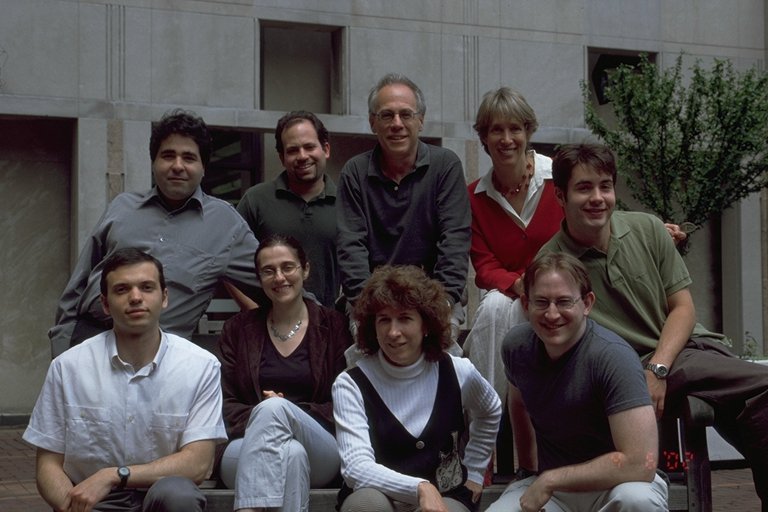 Ani Nenkova
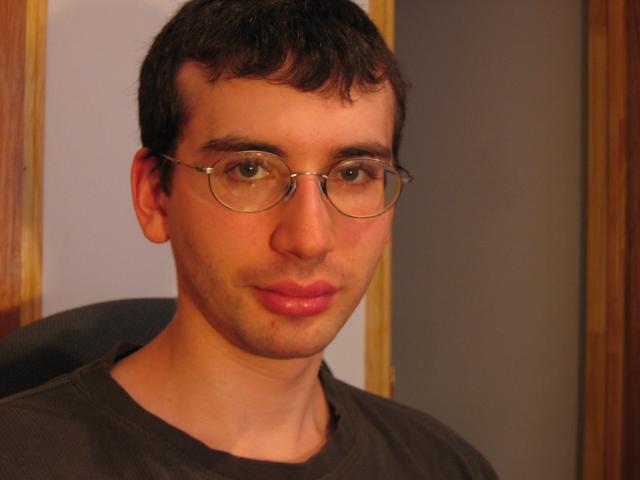 David Elson
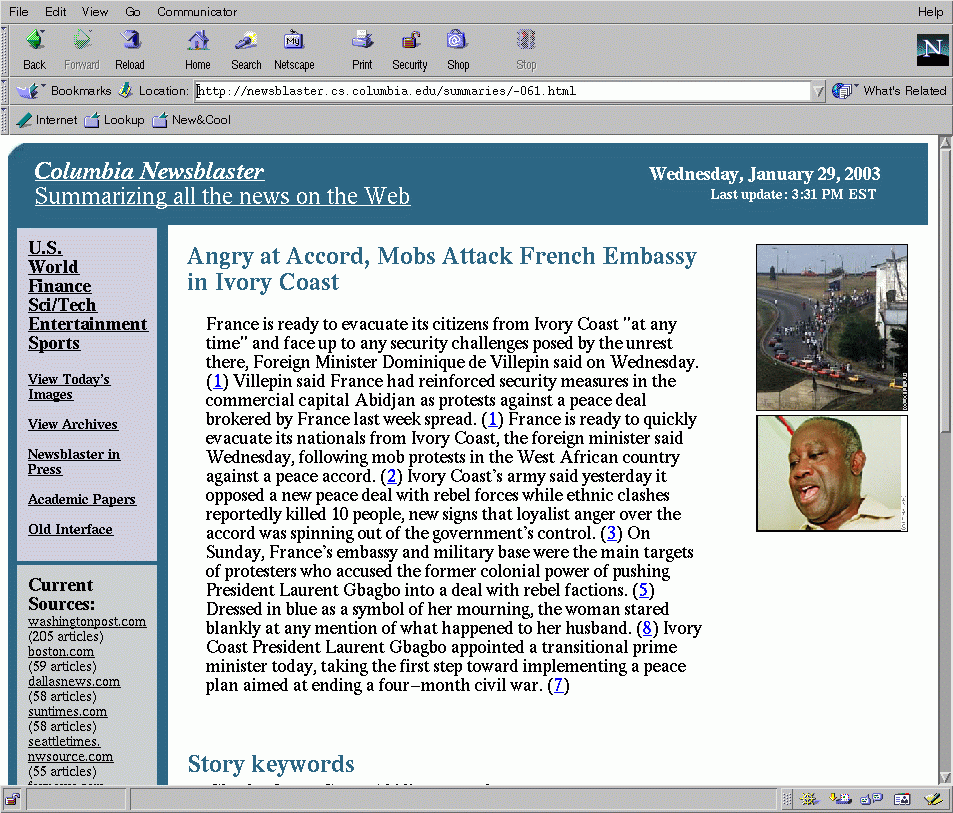 Newsblaster
http://newsblaster.cs.columbia.edu/
Clustering articles into events
Categorization by broad topic
Multi-document summarization 
Generation of summary sentences
Fusion
Editing of references
Newsblaster Architecture
Crawl News Sites
Form Clusters
Categorize
Title
Clusters
Summary
Router
Select
Images
Event
Summary
Biography
Summary
Multi-
Event
Convert Output to HTML
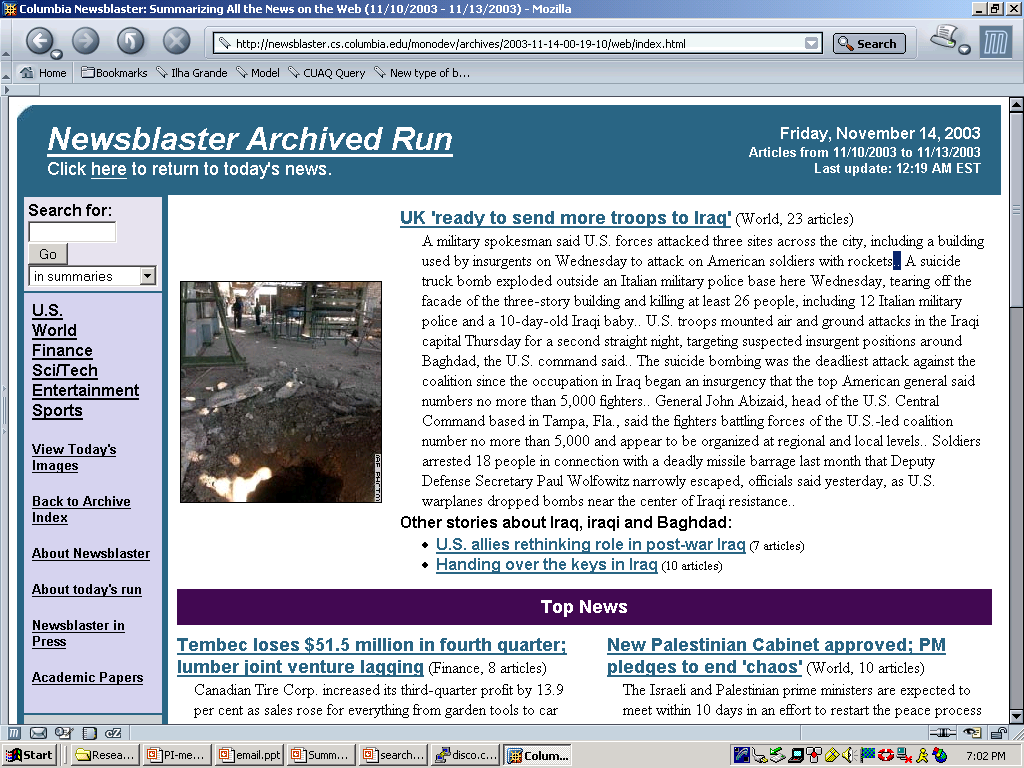 Fusion
Theme Computation
Input: A set of related documents
Output: Sets of sentences that “mean” the same thing
Algorithm
Compute similarity across sentences using the Cosine Metric
Can compare word overlap or phrase overlap
(PLACEHOLDER: IR vector space model)
Sentence Fusion Computation
Common information identification
Alignment of constituents in parsed theme sentences: only some subtrees match
Bottom-up local multi-sequence alignment
Similarity depends on 
Word/paraphrase similarity
Tree structure similarity
Fusion lattice computation
Choose a basis sentence
Add subtrees from fusion not present in basis
Add alternative verbalizations
Remove subtrees from basis not present in fusion
Lattice linearization
Generate all possible sentences from the fusion lattice
Score sentences using statistical language model
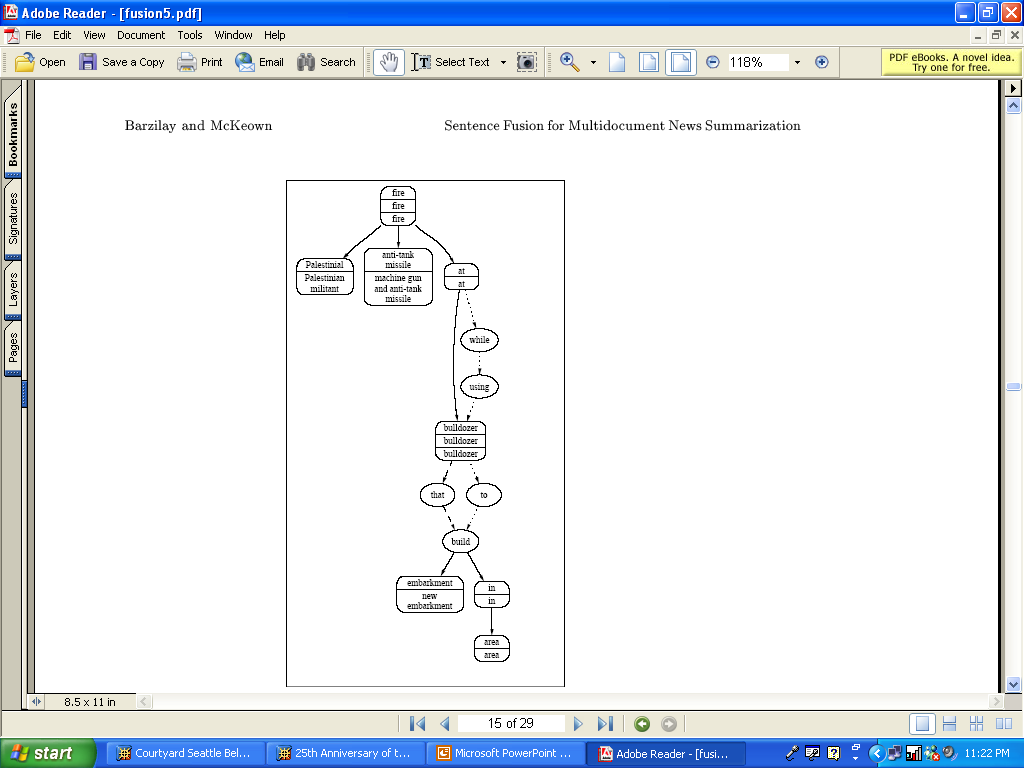 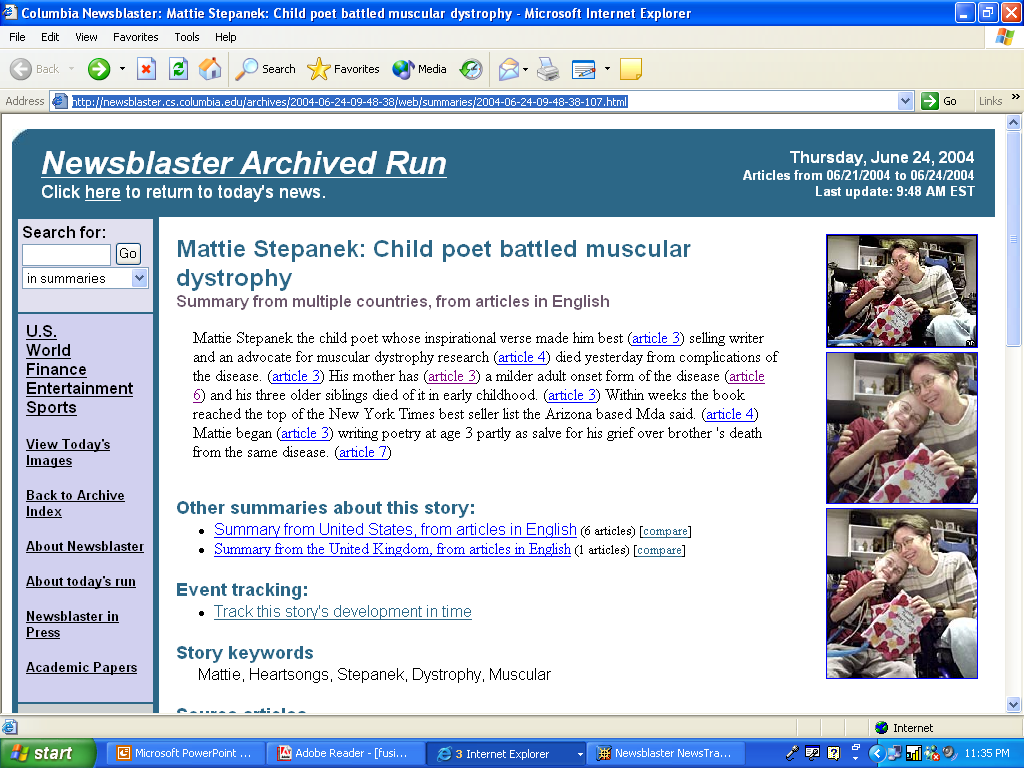 Tracking Across Days
Users want to follow a story across time and watch it unfold
Network model for connecting clusters across days
Separately cluster events from today’s news
Connect new clusters with yesterday’s news
Allows for forking and merging of stories
Interface for viewing connections
Summaries that update a user on what’s new
Statistical metrics to identify differences between article pairs
Uses learned model of features
Identifies differences at clause and paragraph levels
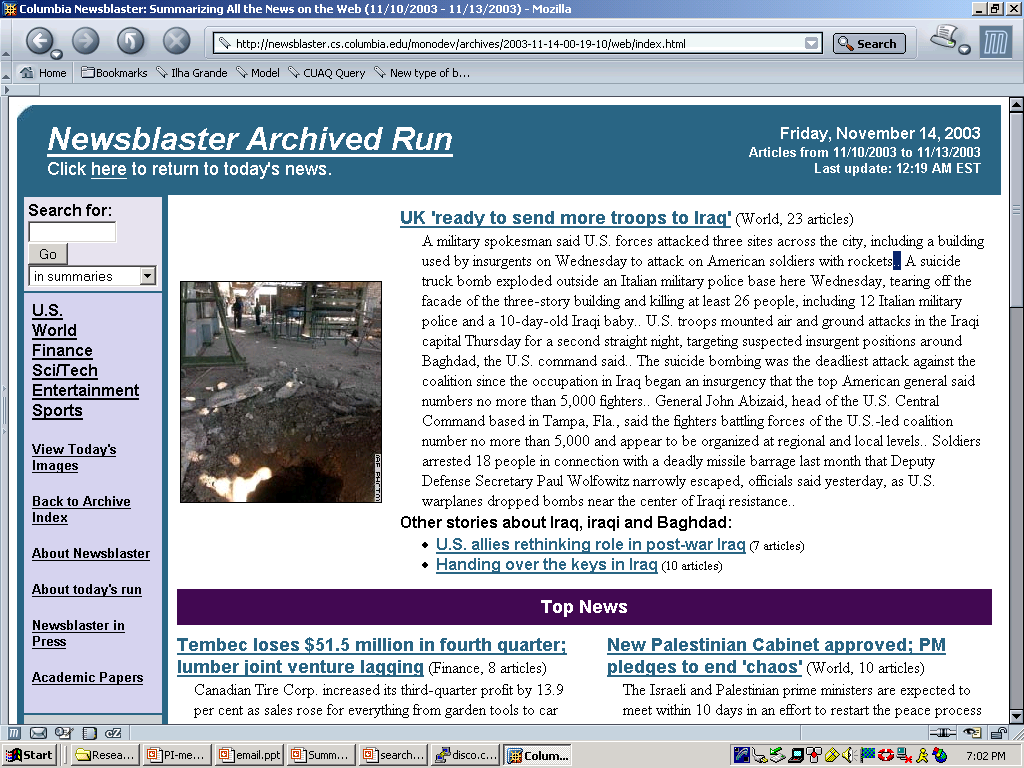 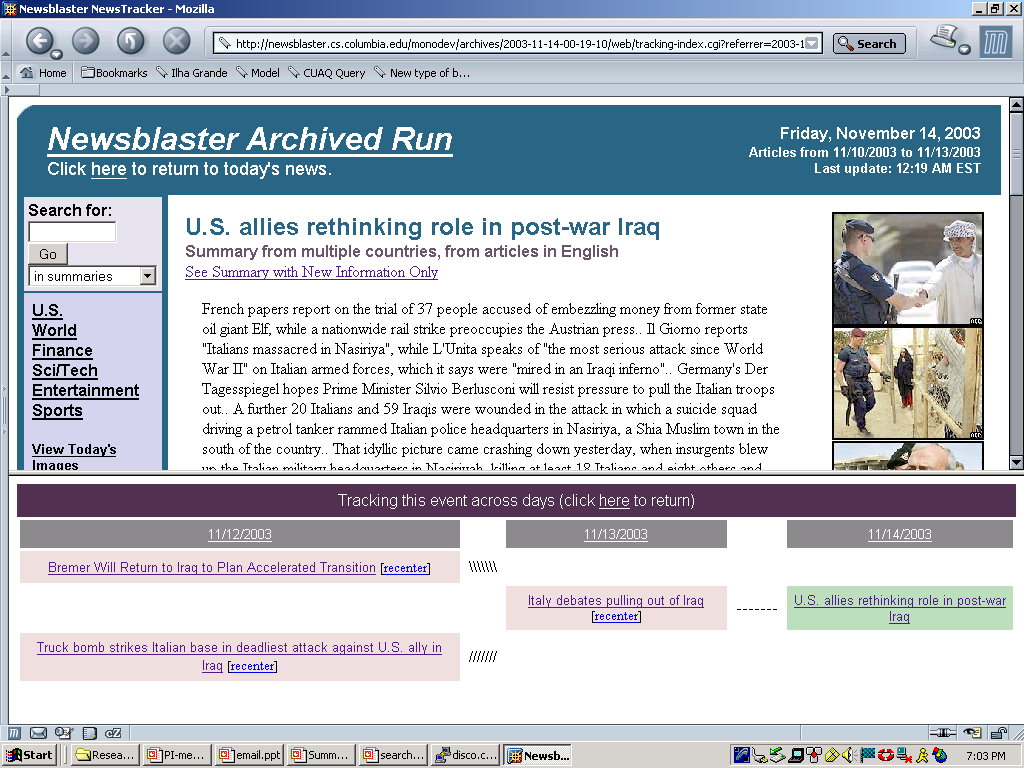 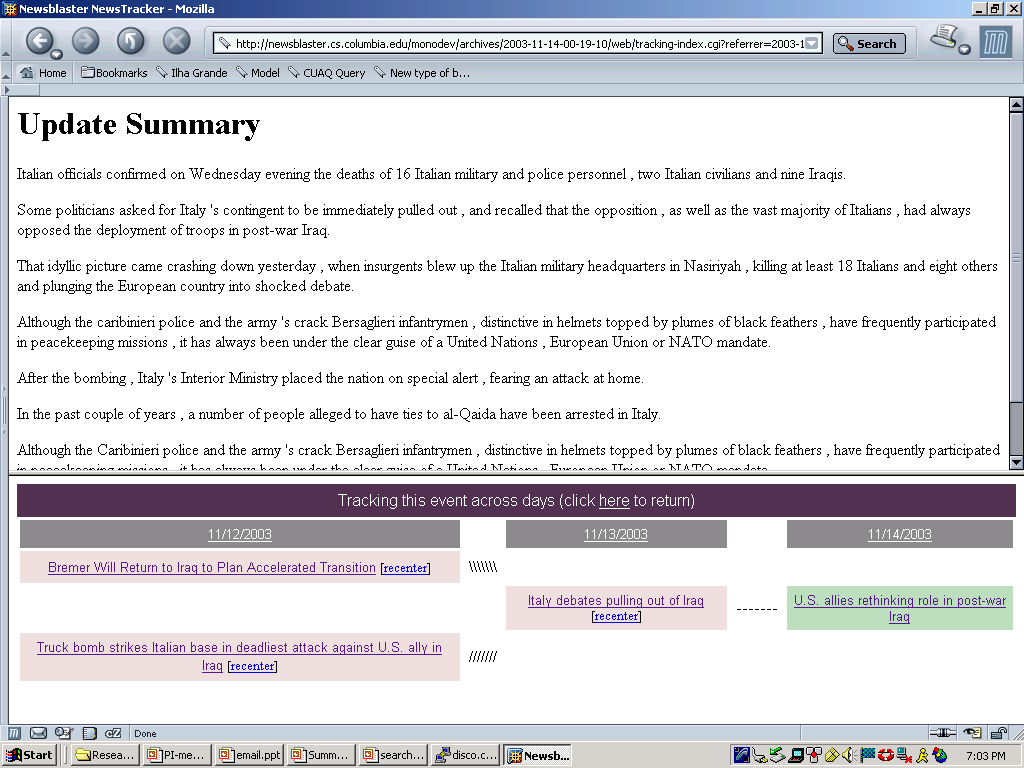 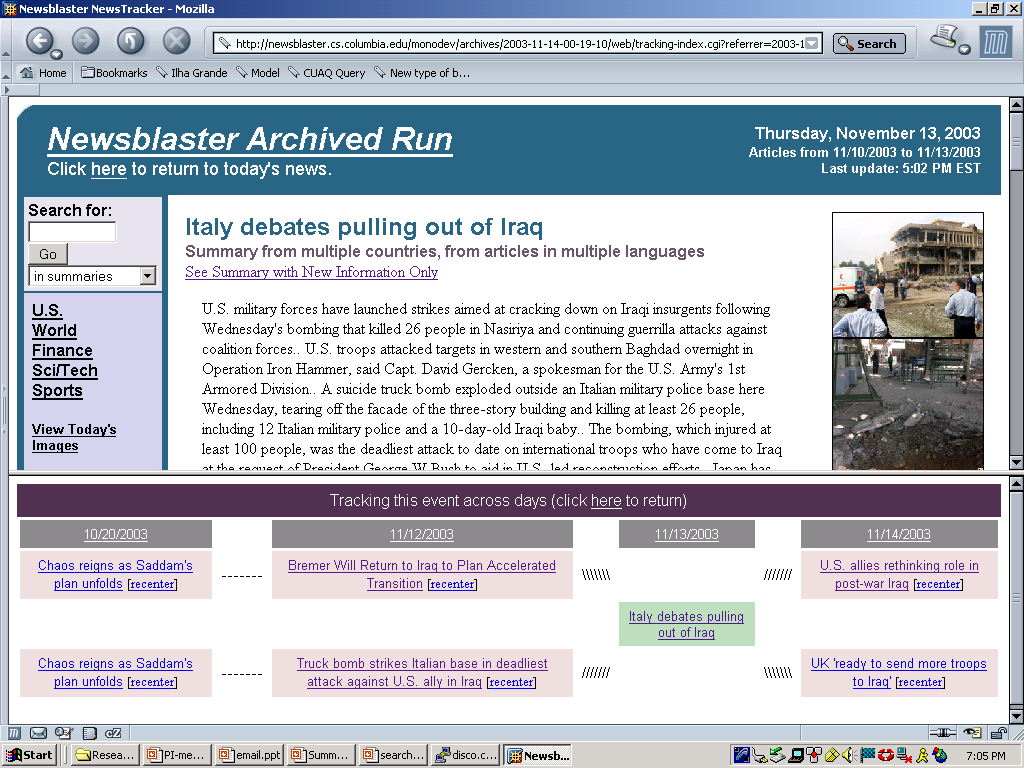 Different Perspectives
Hierarchical clustering
Each event cluster is divided into clusters by country
Different perspectives can be viewed side by side
Experimenting with update summarizer to identify key differences between sets of stories
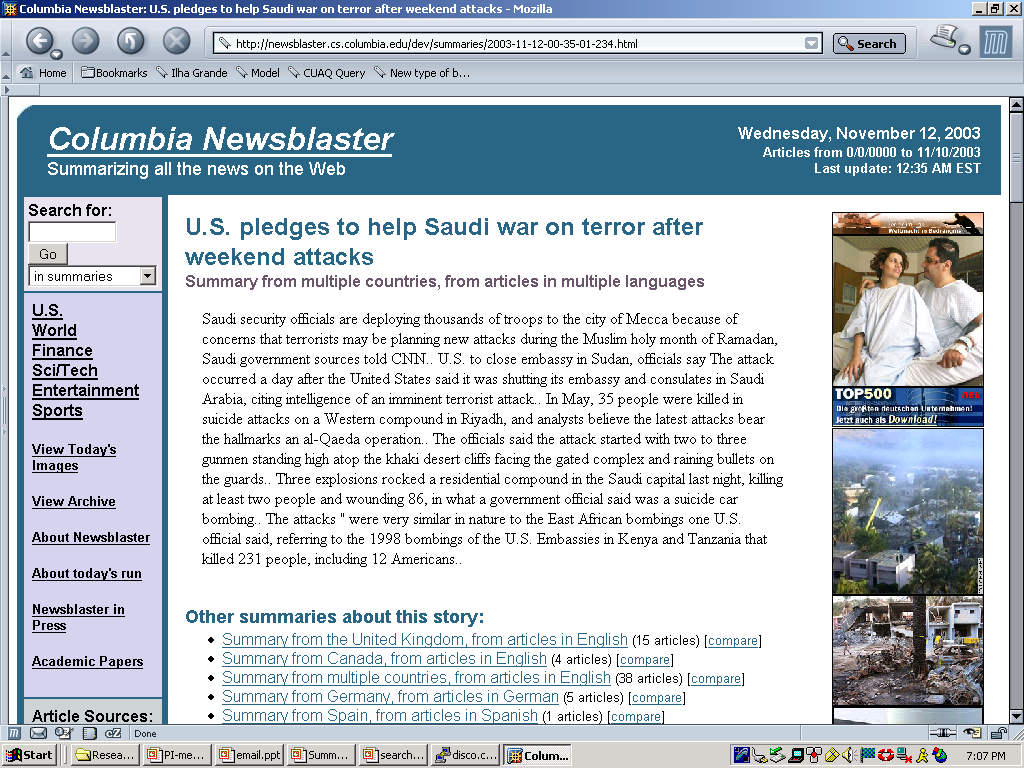 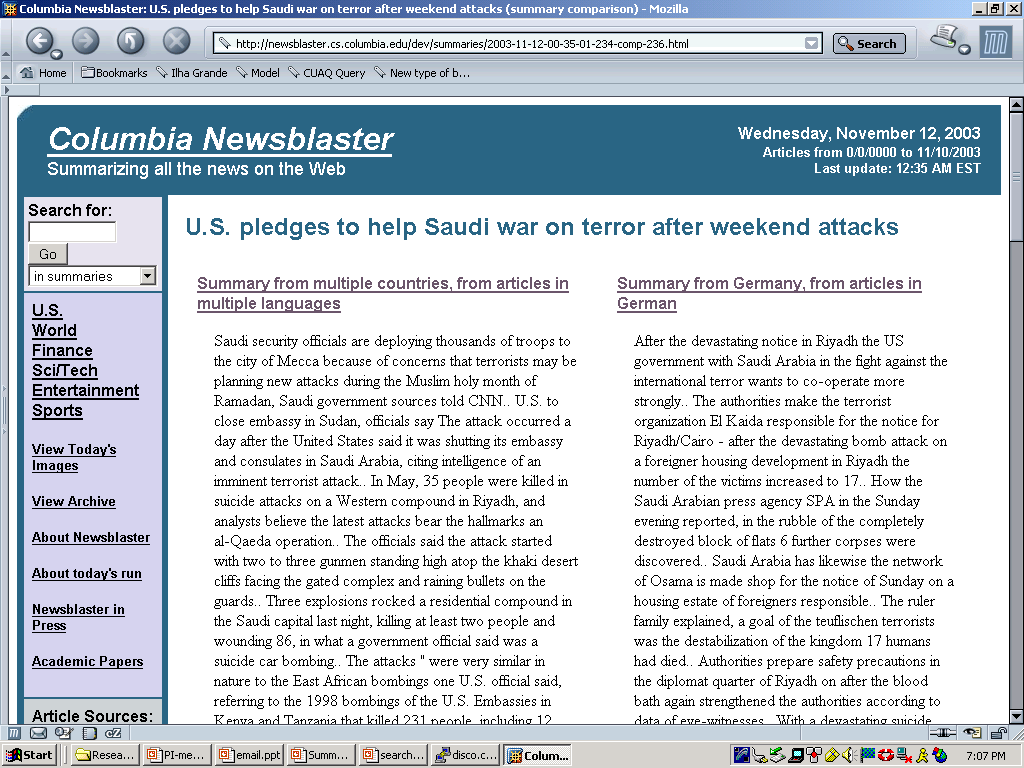 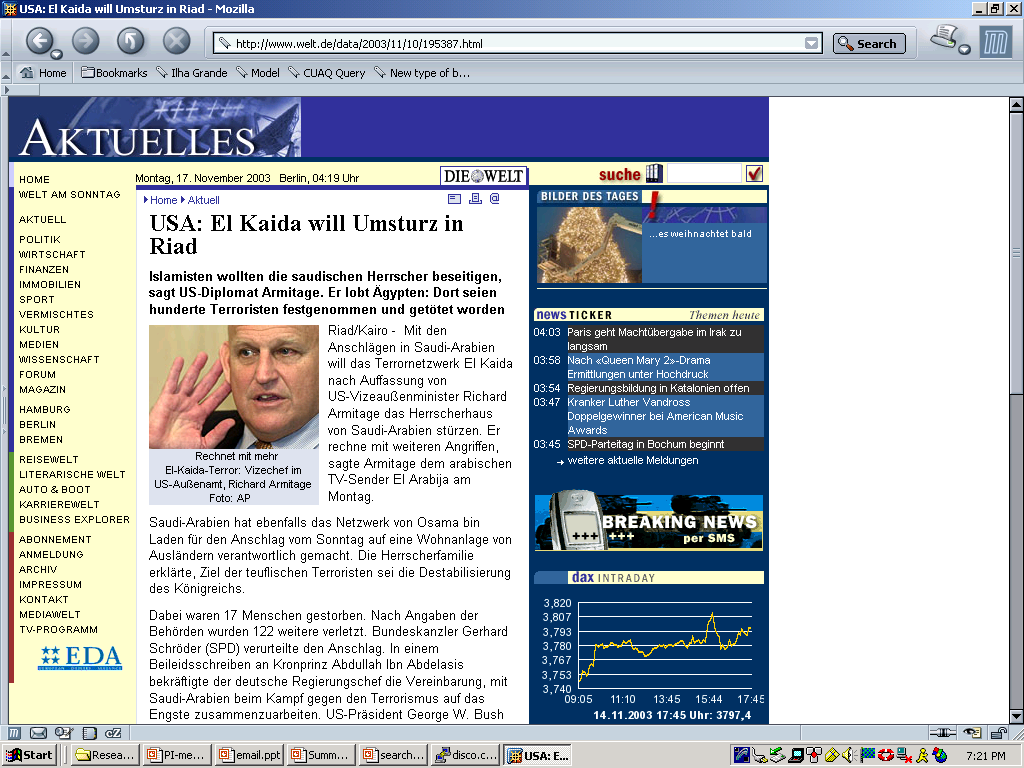 Multilingual Summarization
Given a set of documents on the same event
Some documents are in English
Some documents are translated from other languages
Issues for Multilingual Summarization
Problem: Translated text is errorful
Exploit information available during summarization
Similar documents in cluster
Replace translated sentences with similar English
Edit translated text
Replace named entities with extractions from similar English
Multilingual Redundancy
Japanese
English
BAGDAD. - A total of 21 prisoners has been died and a hundred more hurt by firings from mortar in the jail of Abu Gharib (to 20 kilometers to the west of Bagdad), according to has informed general into the U.S.A. Marco Kimmitt.
Spanish
Bagdad    in the Iraqi capital Aufstaendi attacked Bagdad on Tuesday a prison with mortars and killed after USA gifts 22 prisoners. Further 92 passengers of the Abu Ghraib prison were hurt, communicated a spokeswoman of the American armed forces.
German
The Iraqi being stationed US military shot on the 20th, the same day to the allied forces detention facility which is in アブグレイブ of the Baghdad west approximately 20 kilometers, mortar 12 shot and you were packed, 22 Iraqi human prisoners died, it announced that nearly 100 people were injured.
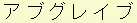 BAGHDAD, Iraq – Insurgents fired 12 mortars into Baghdad's Abu Ghraib prison Tuesday, killing 22 detainees and injuring 92, U.S. military officials said.
Multilingual Redundancy
Japanese
English
BAGDAD. - A total of 21 prisoners has been died and a hundred more hurt by firings from mortar in the jail of Abu Gharib (to 20 kilometers to the west of Bagdad), according to has informed general into the U.S.A. Marco Kimmitt.
Spanish
Bagdad    in the Iraqi capital Aufstaendi attacked Bagdad on Tuesday a prison with mortars and killed after USA gifts 22 prisoners. Further 92 passengers of the Abu Ghraib prison were hurt, communicated a spokeswoman of the American armed forces.
German
The Iraqi being stationed US military shot on the 20th, the same day to the allied forces detention facility which is in アブグレイブ of the Baghdad west approximately 20 kilometers, mortar 12 shot and you were packed, 22 Iraqi human prisoners died, it announced that nearly 100 people were injured.
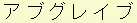 BAGHDAD, Iraq – Insurgents fired 12 mortars into Baghdad's Abu Ghraib prison Tuesday, killing 22 detainees and injuring 92, U.S. military officials said.
Multilingual Similarity-based Summarization
Arabic
Text
Japanese
Text
Select summary sentences
ستجواب 
القلاف
日本語
テキ
スト
Machine
Translation
German
Text
Deutscher
Text
Documents on the same 
Event
Simplify English Sentences
Replace / rewrite MT sentences
English
Text
Detect
Similar
Sentences
English
Text
English
Text
English
Summary
Related English Documents
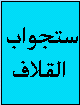 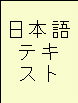 Sentence 1
Iraqi President Saddam Hussein that the government of Iraq over 24 years in a "black" near the port of the northern Iraq after nearly eight months of pursuit was considered the largest in history .  

 Similarity 0.27:  Ousted Iraqi President Saddam Hussein is in custody following his dramatic capture by US forces in Iraq.

 Similarity 0.07:  Saddam Hussein, the former president of Iraq, has been captured and is being held by US forces in the country.

 Similarity 0.04:  Coalition authorities have said that the former Iraqi president could be tried at a war crimes tribunal, with Iraqi judges presiding and international legal experts acting as advisers.
[Speaker Notes: Importance of a good similarity measure!!]
Sentence Simplification
Machine translated sentences long and ungrammatical
Use sentence simplification on English sentences to reduce to approximately “one fact” per sentence
Use Arabic sentences to find most similar simple sentences
Present multiple high similarity sentences
Simplification Examples
'Operation Red Dawn', which led to the capture of Saddam Hussein, followed crucial information from a member of a family close to the former Iraqi leader.
' Operation Red Dawn' followed crucial information from a member of a family close to the former Iraqi leader.
Operation Red Dawn led to the capture of Saddam Hussein.
Saddam Hussein had been the object of intensive searches by US-led forces in Iraq but previous attempts to locate him had proved unsuccessful.
Saddam Hussein had been the object of intensive searches by US-led forces in Iraq.
But previous attempts to locate him had proved unsuccessful.
Rewrite proper and common nouns to remove MT errors
(Siddharthan and McKeown 05)
Use redundancy in input to summarization and multiple translations to build attribute value matrices (AVMs)
Record country, role, description for all people
Record name variants

Use generation grammar with semantic categories (role, organization, location) to re-order phrases for fluent output
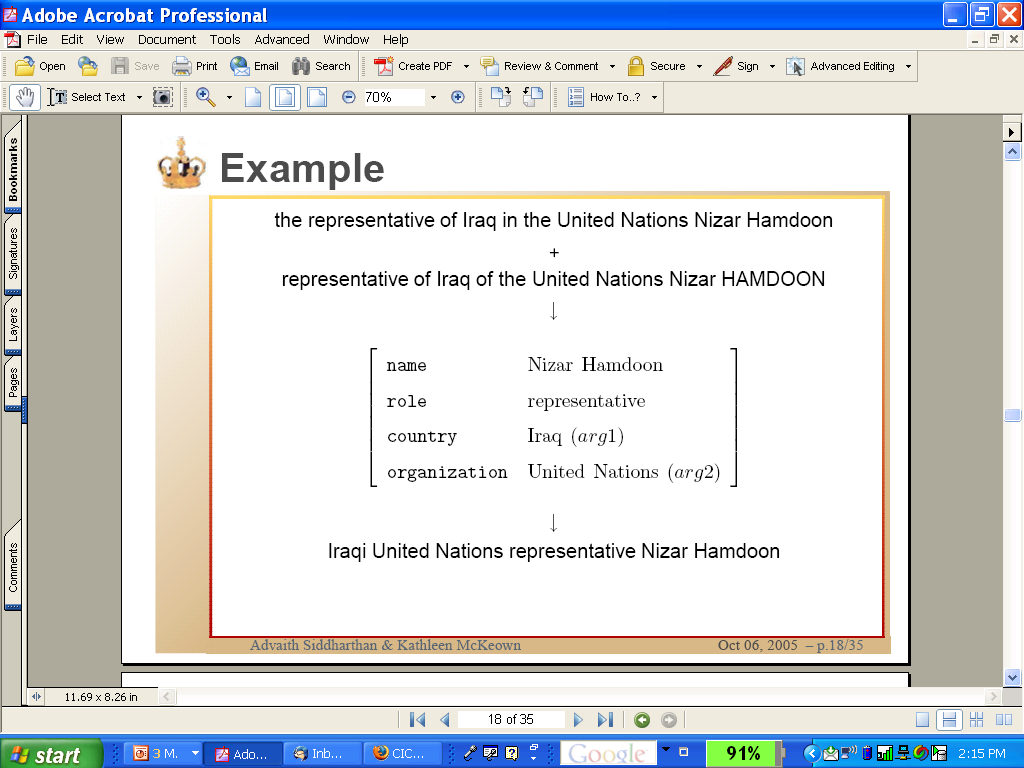 Evaluation
DUC (Document Understanding Conference): run by NIST yearly
Manual creation of topics (sets of documents)
2-7 human written summaries per topic
How well does a system generated summary cover the information in a human summary?
Metrics
Rouge
Pyramid
Rouge
ROUGE version 1.2.1:
Publicly available at: http://www.isi.edu/~cyl/ROUGE
Version 1.2.1 includes:
ROUGE-N - n-gram-based co-occurrence statistics
ROUGE-L - longest common subsequence-based (LCS) co-occurrence statistics
ROUGE-W - LCS-based co-occurrence statistics favoring consecutive LCSes
Measures recall
Rouge-1: How many unigrams in the human summary did the system summary find? 
Rouge-2: How many bigrams?
Pyramids
Uses multiple human summaries
Previous data indicated 5 needed for score stability 
Information is ranked by its importance
Allows for multiple good summaries
A pyramid is created from the human summaries
Elements of the pyramid are content units
System summaries are scored by comparison with the pyramid
Summarization Content Units
Near-paraphrases from different human summaries
Clause or less
Avoids explicit semantic representation
Emerges from analysis of human summaries
SCU: A cable car caught fire (Weight = 4)
A. The cause of the fire was unknown.
B. A cable car caught fire just after entering a mountainside tunnel in an alpine resort in Kaprun, Austria on the morning of November 11, 2000.
C.  A cable car pulling skiers and snowboarders to the Kitzsteinhorn resort, located 60 miles south of Salzburg in the Austrian Alps, caught fire inside a mountain tunnel, killing approximately 170 people.
D. On November 10, 2000, a cable car filled to capacity caught on fire, trapping 180 passengers inside the Kitzsteinhorn mountain, located in the town of Kaprun, 50 miles south of Salzburg in the central Austrian Alps.
SCU: The cause of the fire is unknown (Weight = 1)
A. The cause of the fire was unknown.
B. A cable car caught fire just after entering a mountainside tunnel in an alpine resort in Kaprun, Austria on the morning of November 11, 2000.
C.  A cable car pulling skiers and snowboarders to the Kitzsteinhorn resort, located 60 miles south of Salzburg in the Austrian Alps, caught fire inside a mountain tunnel, killing approximately 170 people.
D. On November 10, 2000, a cable car filled to capacity caught on fire, trapping 180 passengers inside the Kitzsteinhorn mountain, located in the town of Kaprun, 50 miles south of Salzburg in the central Austrian Alps.
SCU: The accident happened in the Austrian Alps (Weight = 3)
A. The cause of the fire was unknown.
B. A cable car caught fire just after entering a mountainside tunnel in an alpine resort in Kaprun, Austria on the morning of November 11, 2000.
C.  A cable car pulling skiers and snowboarders to the Kitzsteinhorn resort, located 60 miles south of Salzburg in the Austrian Alps, caught fire inside a mountain tunnel, killing approximately 170 people.
D. On November 10, 2000, a cable car filled to capacity caught on fire, trapping 180 passengers inside the Kitzsteinhorn mountain, located in the town of Kaprun, 50 miles south of Salzburg in the central Austrian Alps.
Idealized representation
Tiers of differentially weighted SCUs
Top: few SCUs, high weight
Bottom: many SCUs, low weight
W=3
W=2
W=1
Pyramid Score
SCORE = D/MAX

D: Sum of the weights of the SCUs in a summary

MAX: Sum of the weights of the SCUs in a ideally informative summary
Measures the proportion of good information in the summary: precision
User Study: Objectives
Does multi-document summarization help? 
Do summaries help the user find information needed to perform a report writing task?
Do users use information from summaries in gathering their facts?
Do summaries increase user satisfaction with the online news system?
Do users create better quality reports with summaries?
How do full multi-document summaries compare with minimal 1-sentence summaries such as Google News?
User Study: Design
Four parallel news systems
Source documents only; no summaries
Minimal single sentence summaries (Google News)
Newsblaster summaries
Human summaries
All groups write reports given four scenarios
A task similar to analysts
Can only use Newsblaster for research
Time-restricted
User Study: Execution
4 scenarios
4 event clusters each
2 directly relevant, 2 peripherally relevant
Average 10 documents/cluster
45 participants
Balance between liberal arts, engineering
138 reports

Exit survey
Multiple-choice and open-ended questions

Usage tracking
Each click logged, on or off-site
“Geneva” Prompt
The conflict between Israel and the Palestinians has been difficult for government negotiators to settle. Most recently, implementation of  the “road map for peace”, a diplomatic effort sponsored by ……
Who participated in the negotiations that produced the Geneva Accord?
Apart from direct participants, who supported the Geneva Accord preparations and how?
What has the response been to the Geneva Accord by the Palestinians?
Measuring Effectiveness
Score report content and compare across summary conditions
Compare user satisfaction per summary condition
Comparing where subjects took report content from
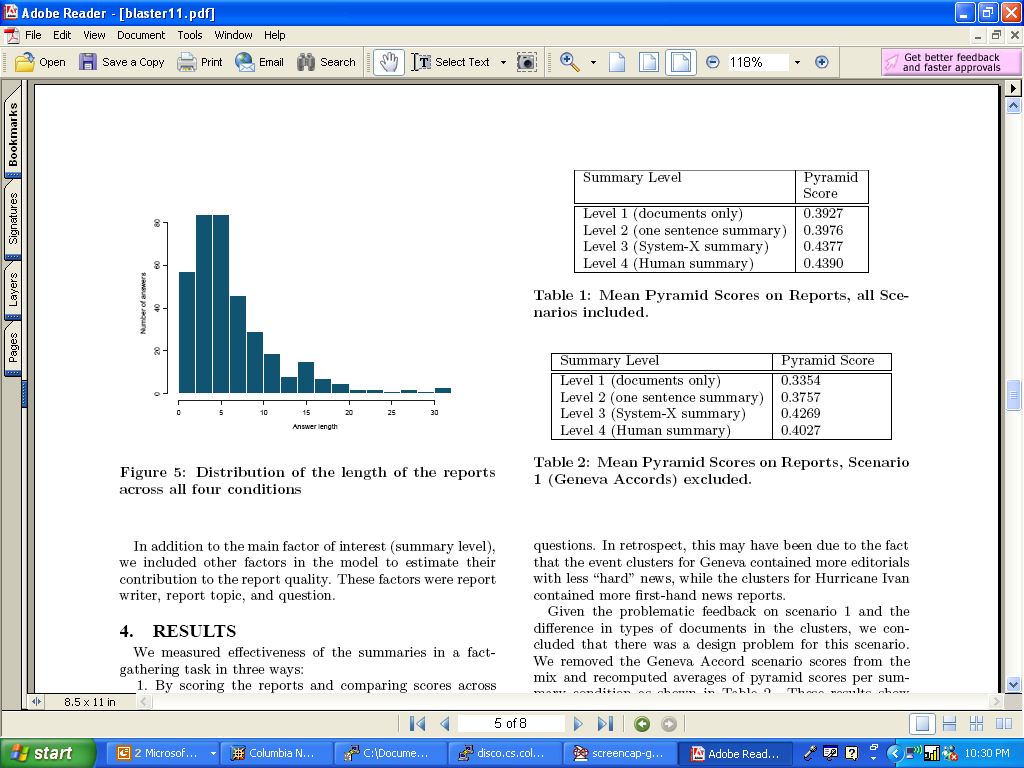 User Satisfaction
More effective than a web search with Newsblaster  
Not true with documents only or single-sentence summaries
Easier to complete the task with summaries than with documents only
Enough time with summaries than documents only
Summaries helped most
5% single sentence summaries
24% Newsblaster summaries
43% human summaries
User Study: Conclusions
Summaries measurably improve a news browswer’s effectiveness for research

Users are more satisfied with Newsblaster summaries are better than single-sentence summaries like those of Google News

Users want search
Not included in evaluation
Questions (from Sparck Jones)
Should we take the reader into account and how?
Need more power than text extraction and more flexibility than fact extraction (p. 4)
“Similarly, the notion of a basic summary, i.e., one reflective of the source, makes hidden fact assumptions, for example that the subject knowledge of the output’s readers will be on a par with that of the readers for whom the source was intended. (p. 5)”
Is the state of the art sufficiently mature to allow summarization from intermediate representations and still allow robust processing of domain independent material?
Evaluation: gold standard vs. user study? Difficulty of evaluation?